Horario de esta noche:
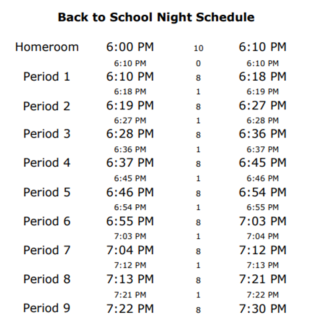 Bienvenidos:
Sra. Guzman
Bienvenidos:
Mensaje de Bienvenida 
(Homeroom/Salón Hogar)
Mensaje del Principal
Mensaje de los Administradores
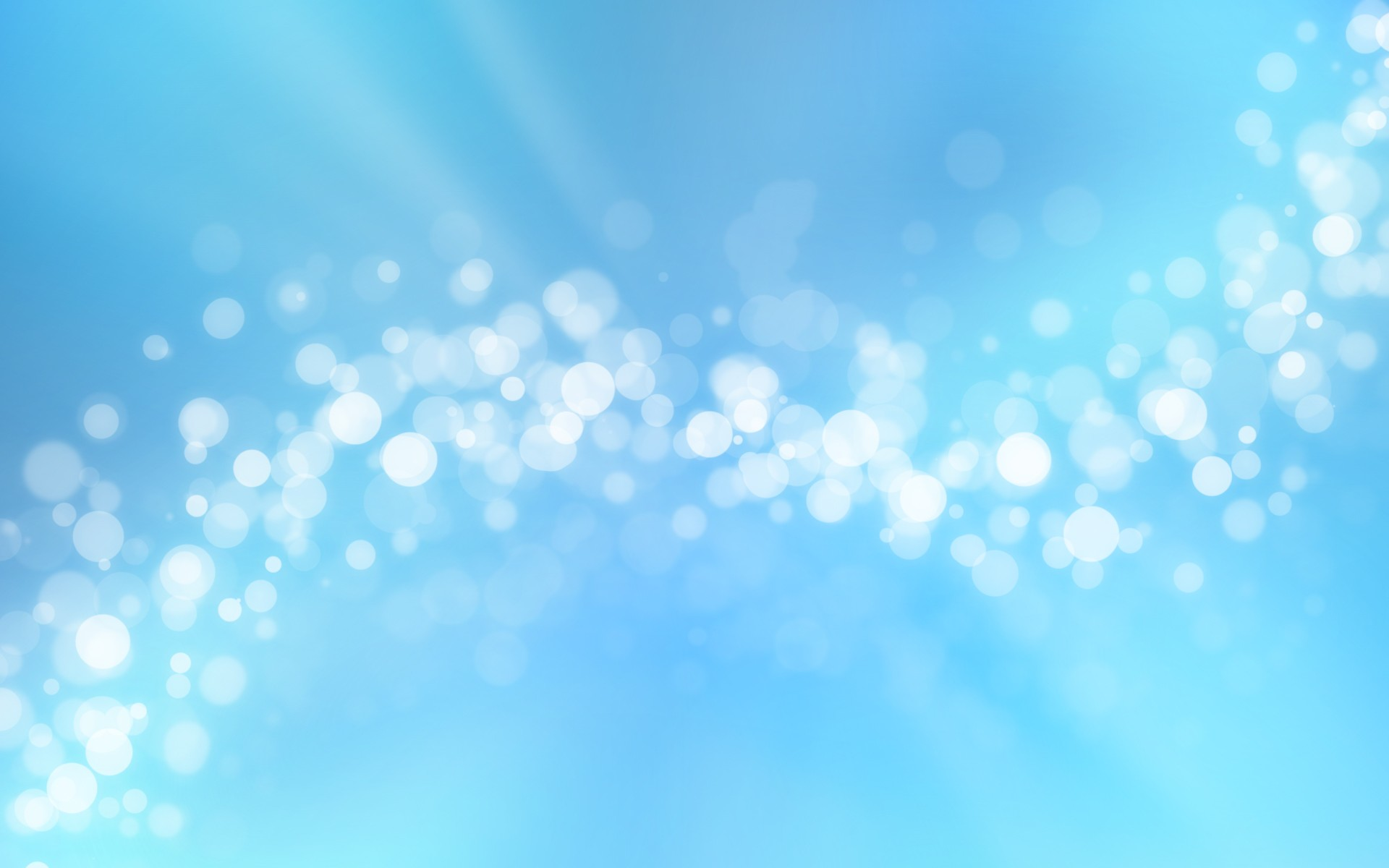 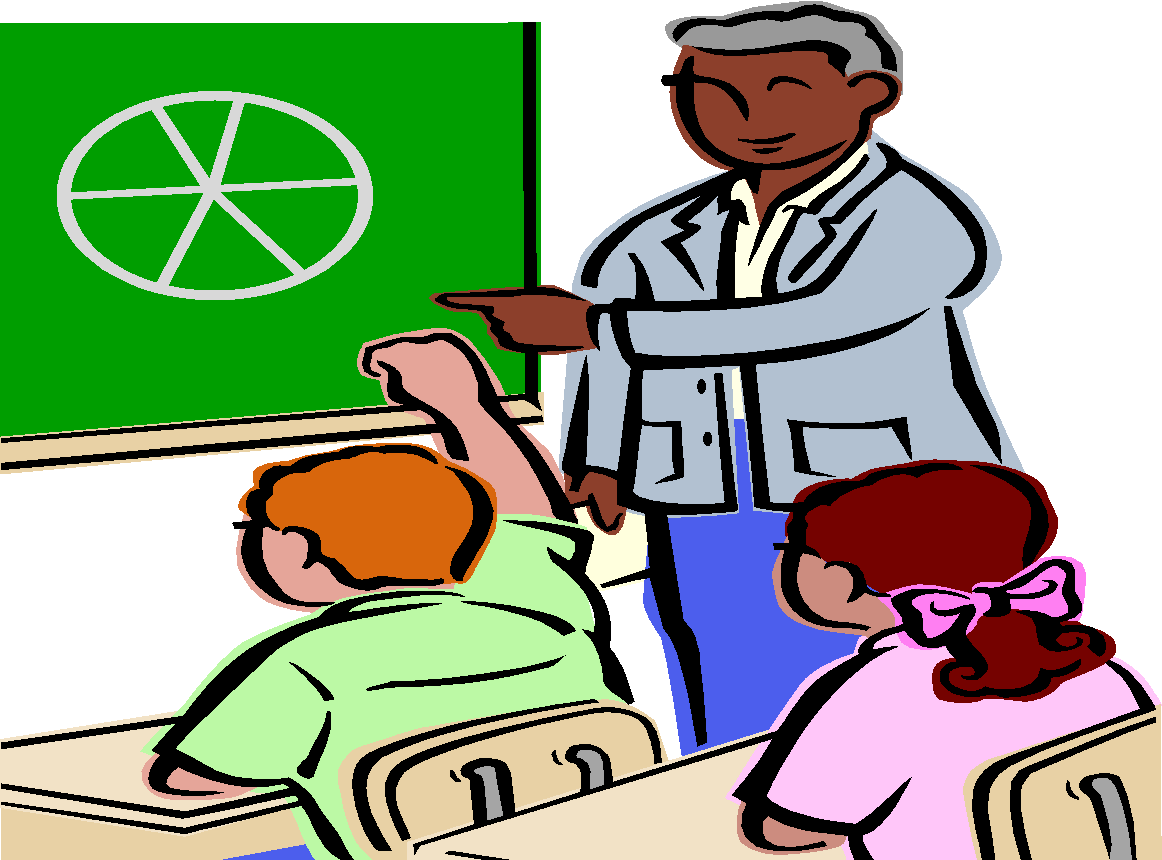 Objetivos de esta 
Noche :
Introducción de la maestra
Información para contactar a la maestra 
Syllabus-Plan de estudio (Política de calificaciones) Curriculo/curso
Expectativas de la instrucción virtual 
Materiales para la clase
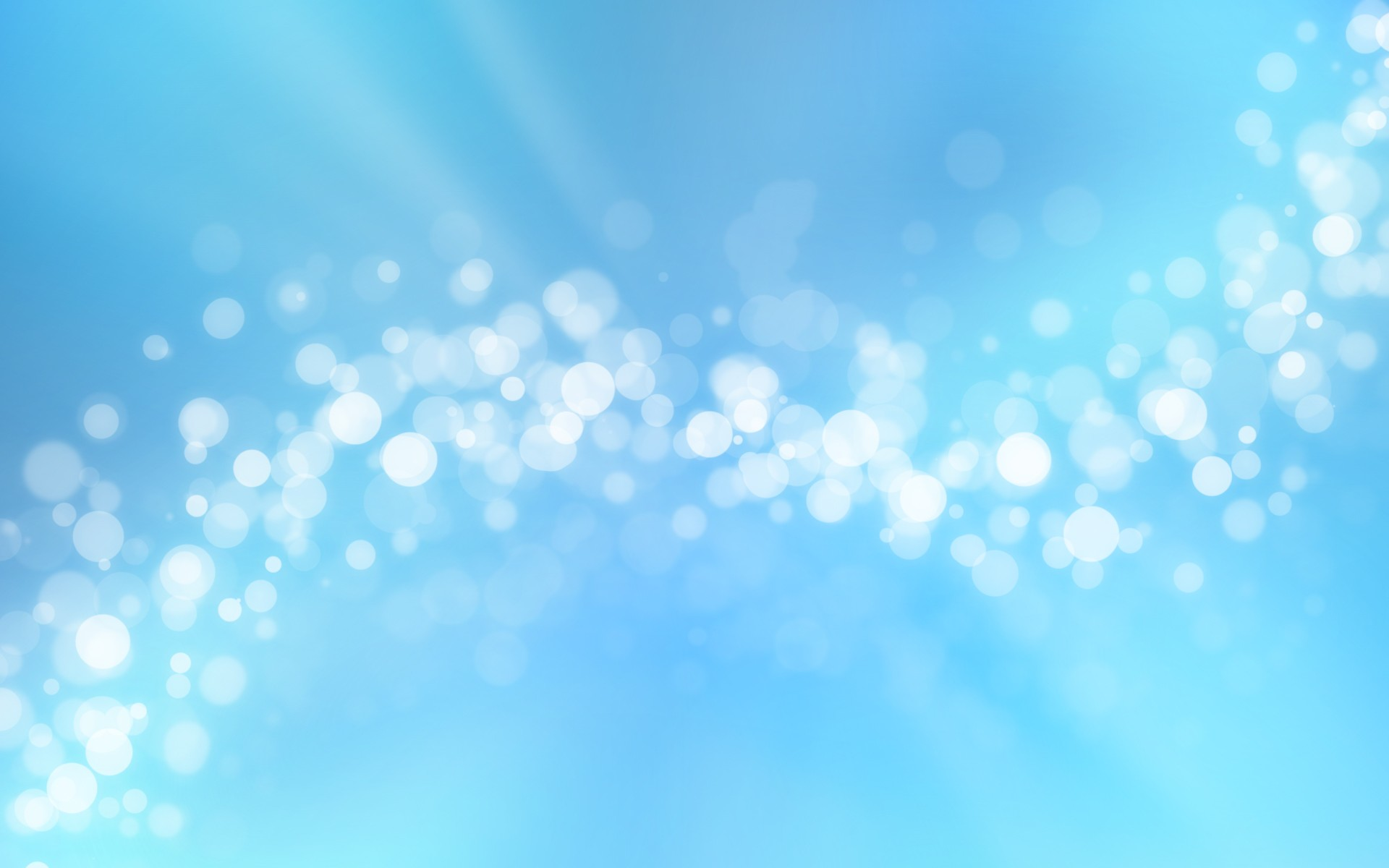 Sra. Guzman:
Mi nombre es  Maureen Guzman y yo he llevó en educación más o menos como 18 anos. 
Este es mi segundo ano en Perth Amboy High School. 
Bachillerato en Educación Secundaria (Ingles, Inglés como segundo idioma, y español) 
Maestria en linguistica  (Educacion Bilingue/ Bicultural  K-12; Adquisición de un segundo idioma) 
Certificaciones: Ingles, Inglés como segundo idioma, y español K-12; Certificación de administracion y supervision.
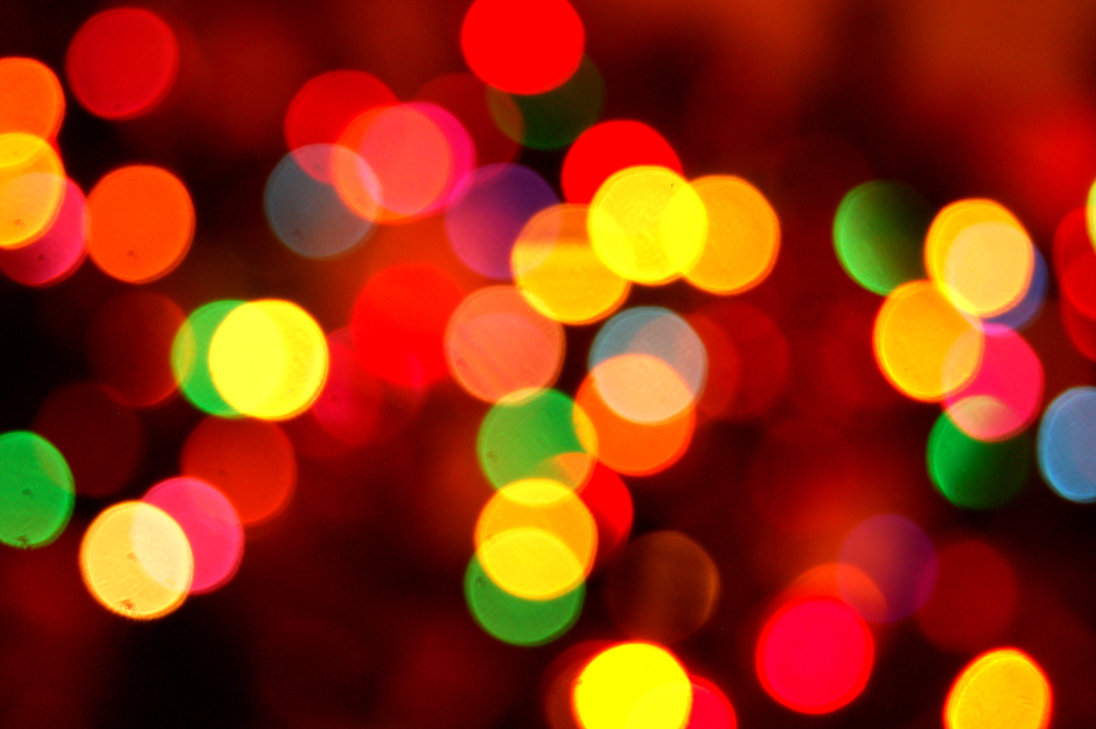 Información para contactar a la Sra.Guzman
Correo Electronico: maurguzman@paps.net
 
numero de google voice: 
732-659-0621
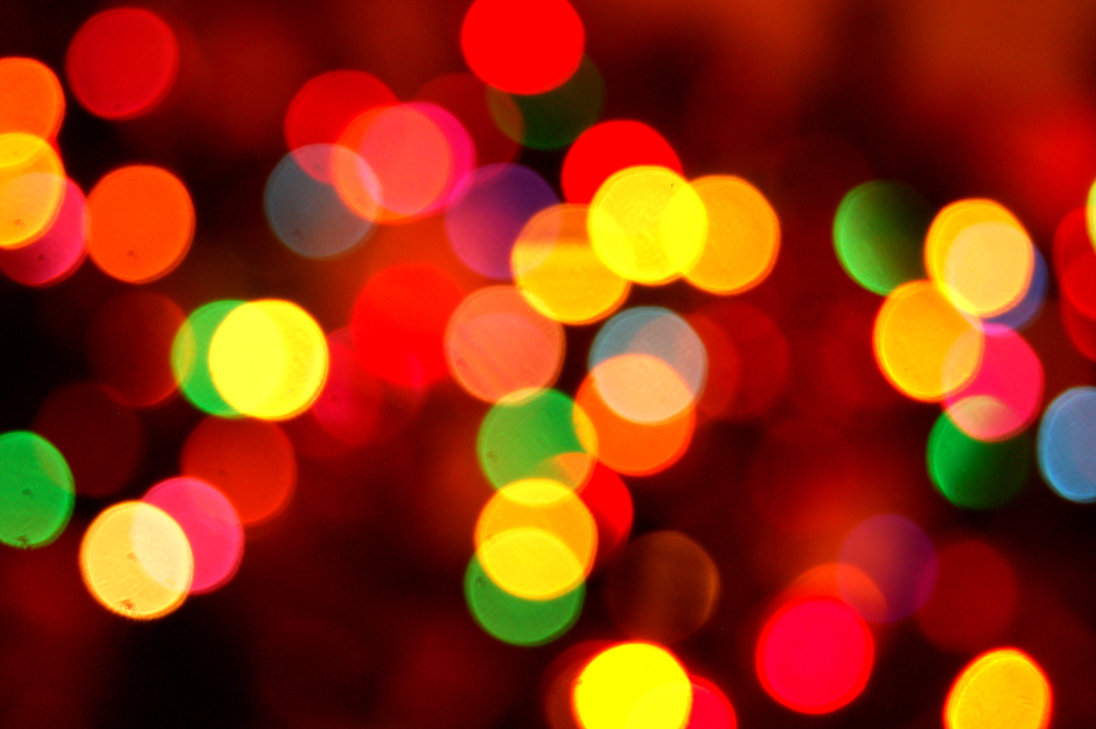 Syllabus-Plan de estudio (Política de calificaciones) Curriculo/curso
Plan de Estudio
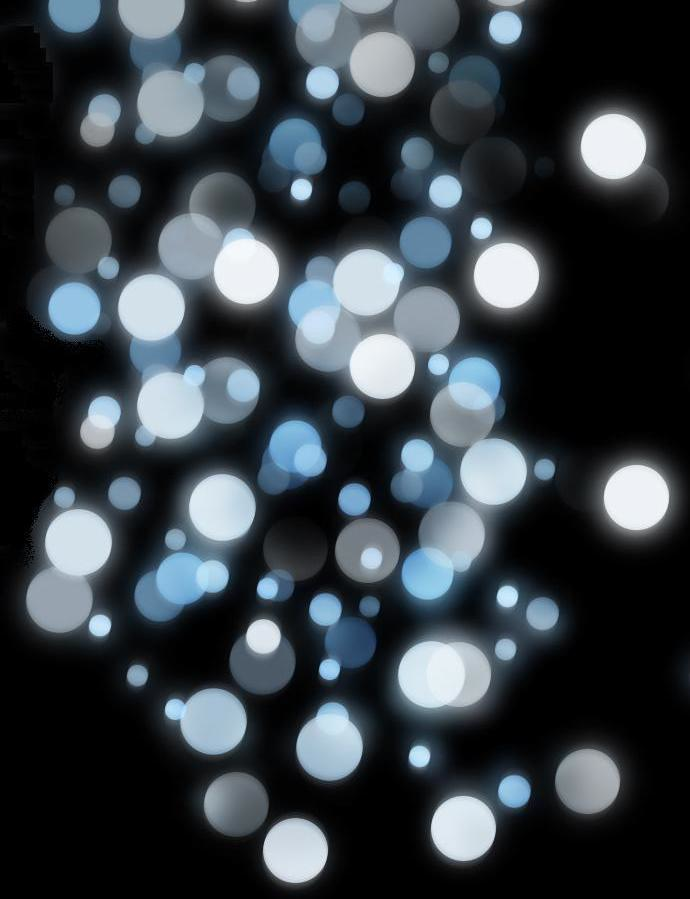 Curriculo:
Curriculo: Departamento de Educación de Nueva Jersey estandares de Ingles. 

Estandares del consorcio de WIDA.


.
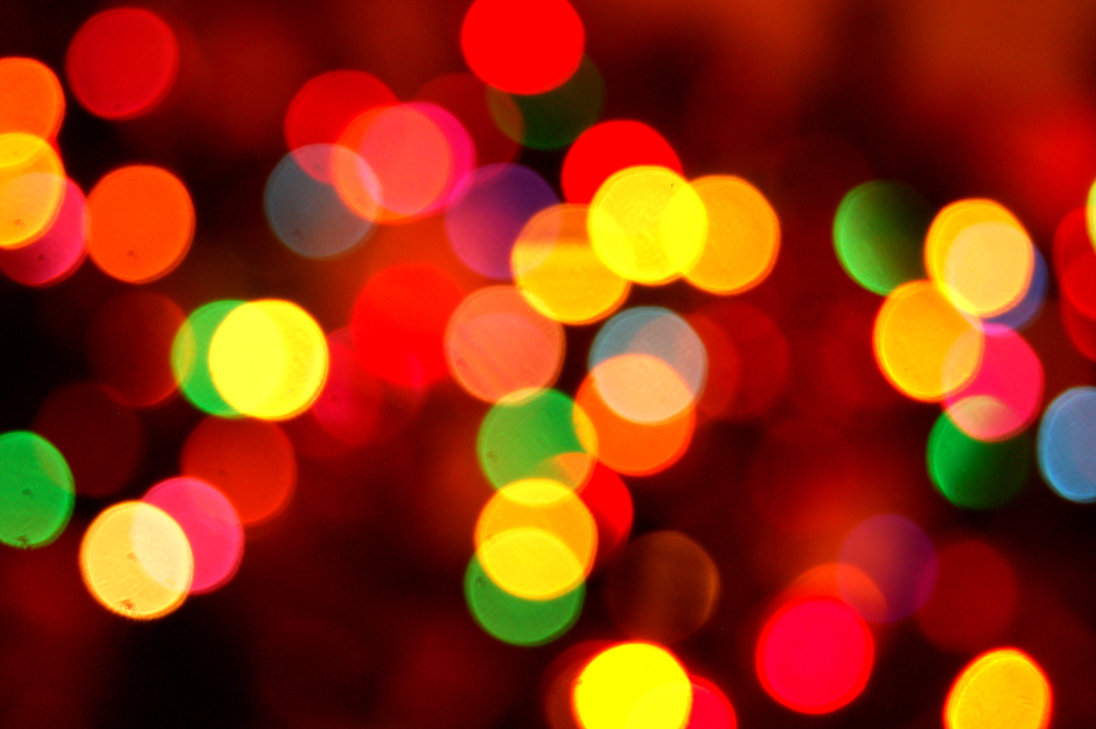 Expectativas de la instrucción virtual
Expectativas del Google Meet
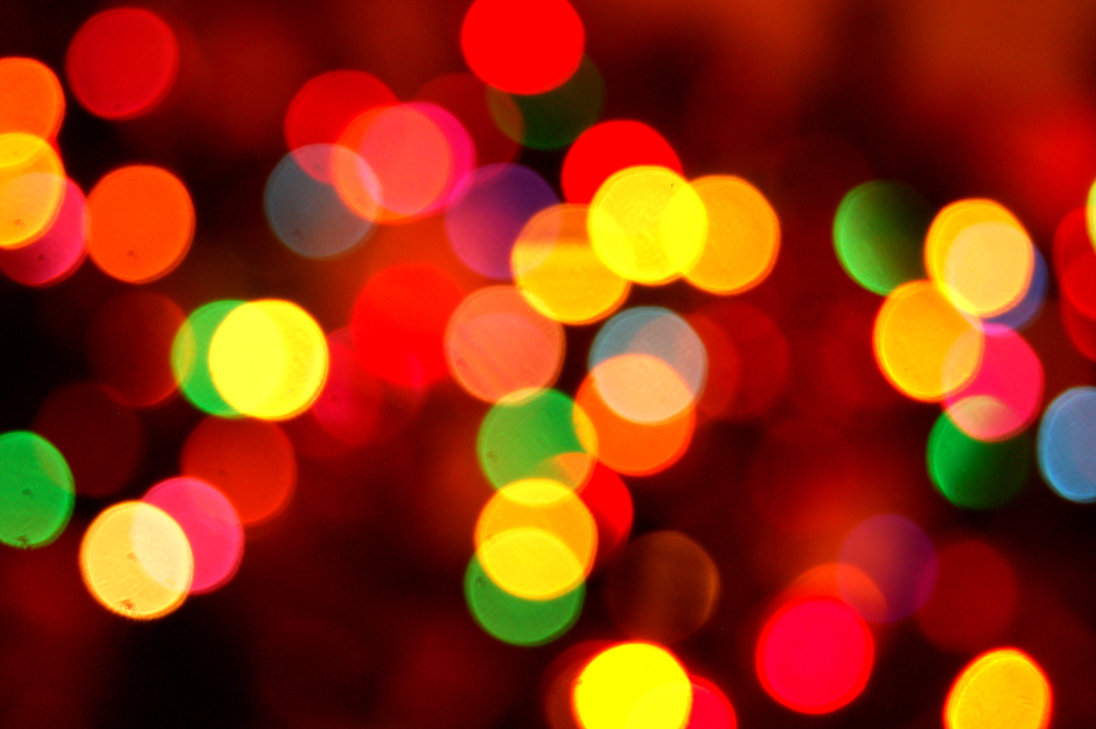 Materiales Para la Clase
Google Classroom 
Libro de Texto 
libreta/cuaderno, lápices y bolígrafos, papel suelto, folder   
cargador y computadora
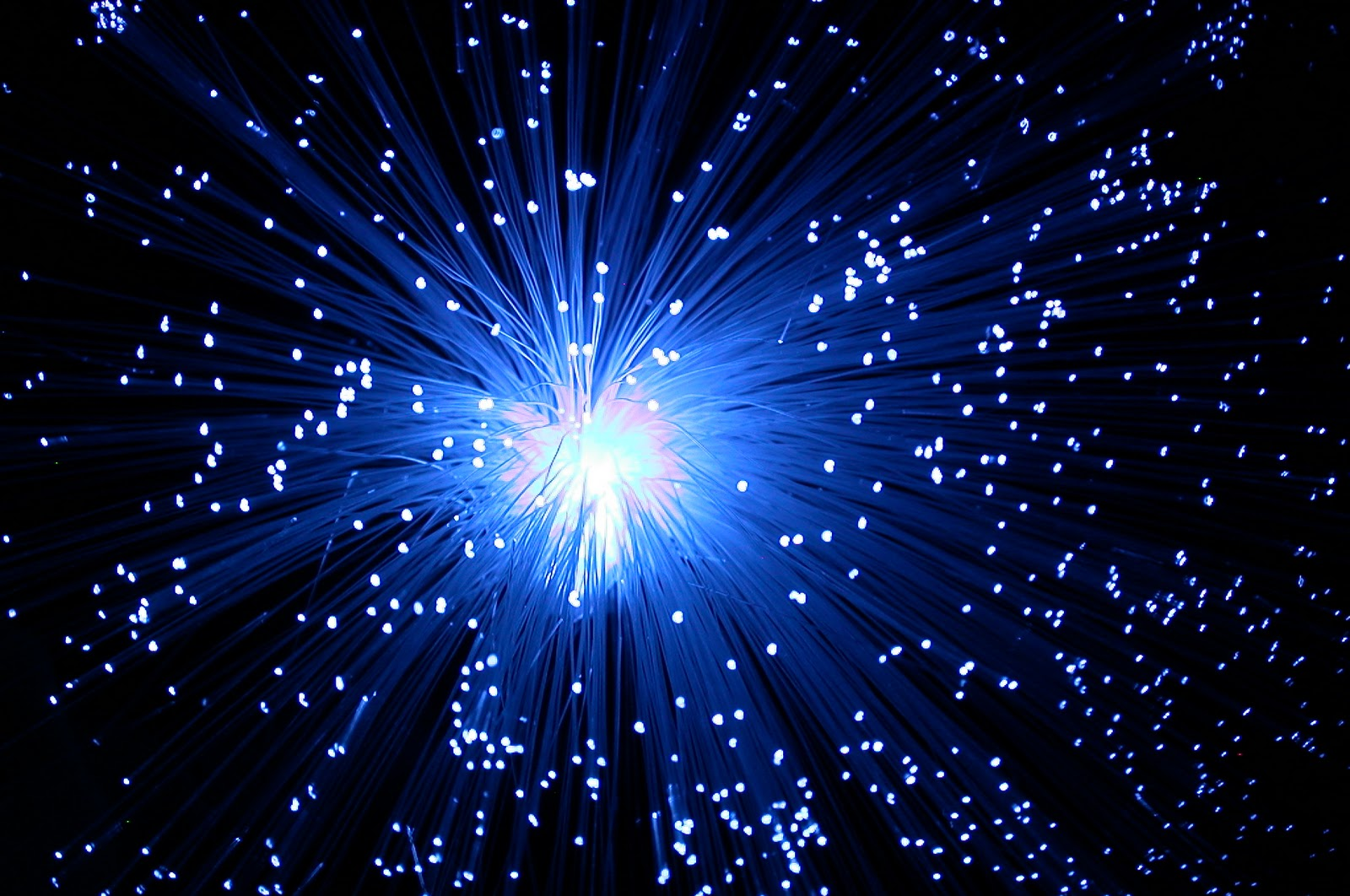 Muchas Gracias
Preguntas ? ? ? ?
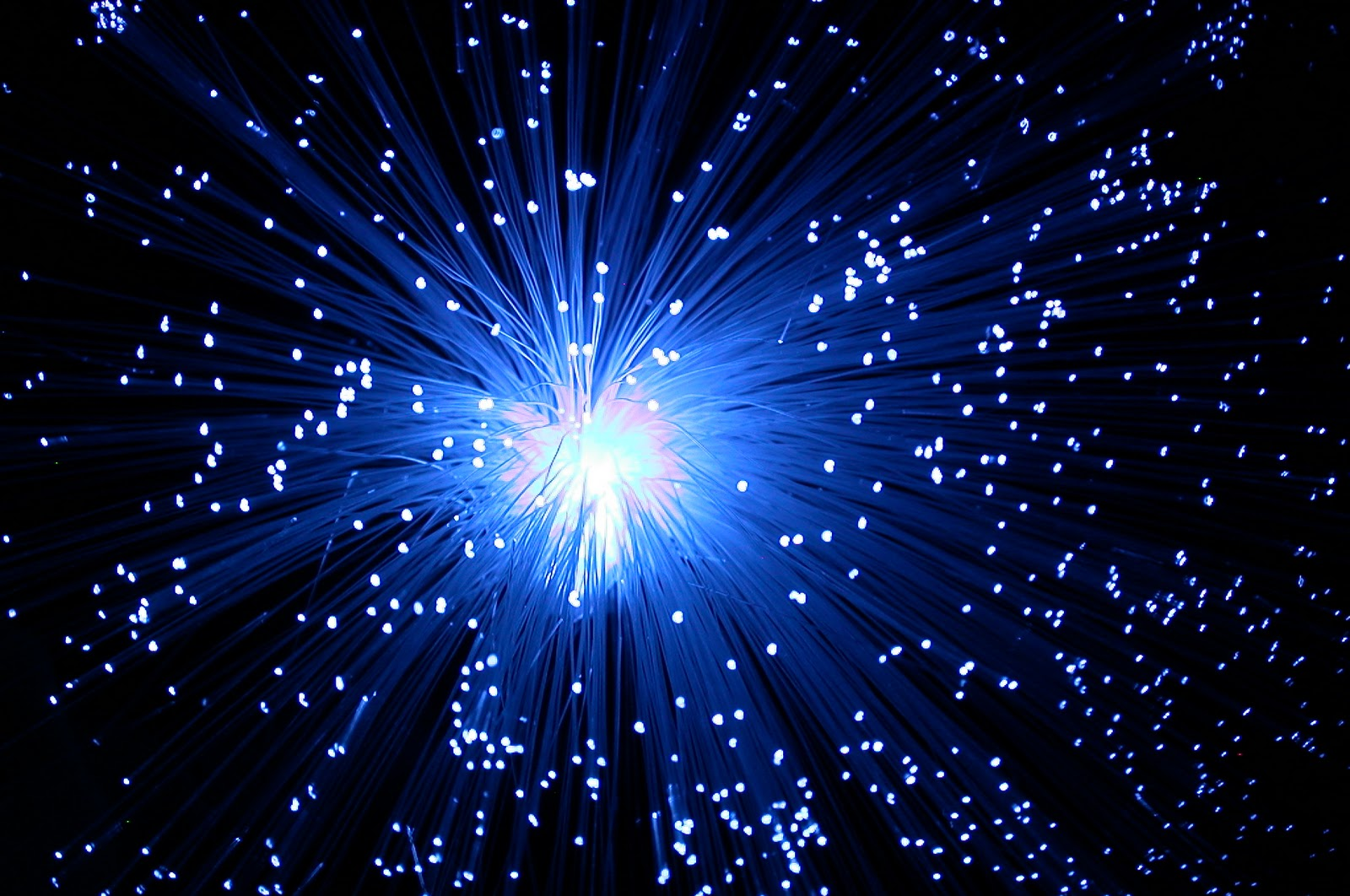 Office Hours: Thursdays 
ESL tutoring C304 by appointment
Contact Information:
mguzman@franklingoe.org
Welcome:
Mrs. Guzman
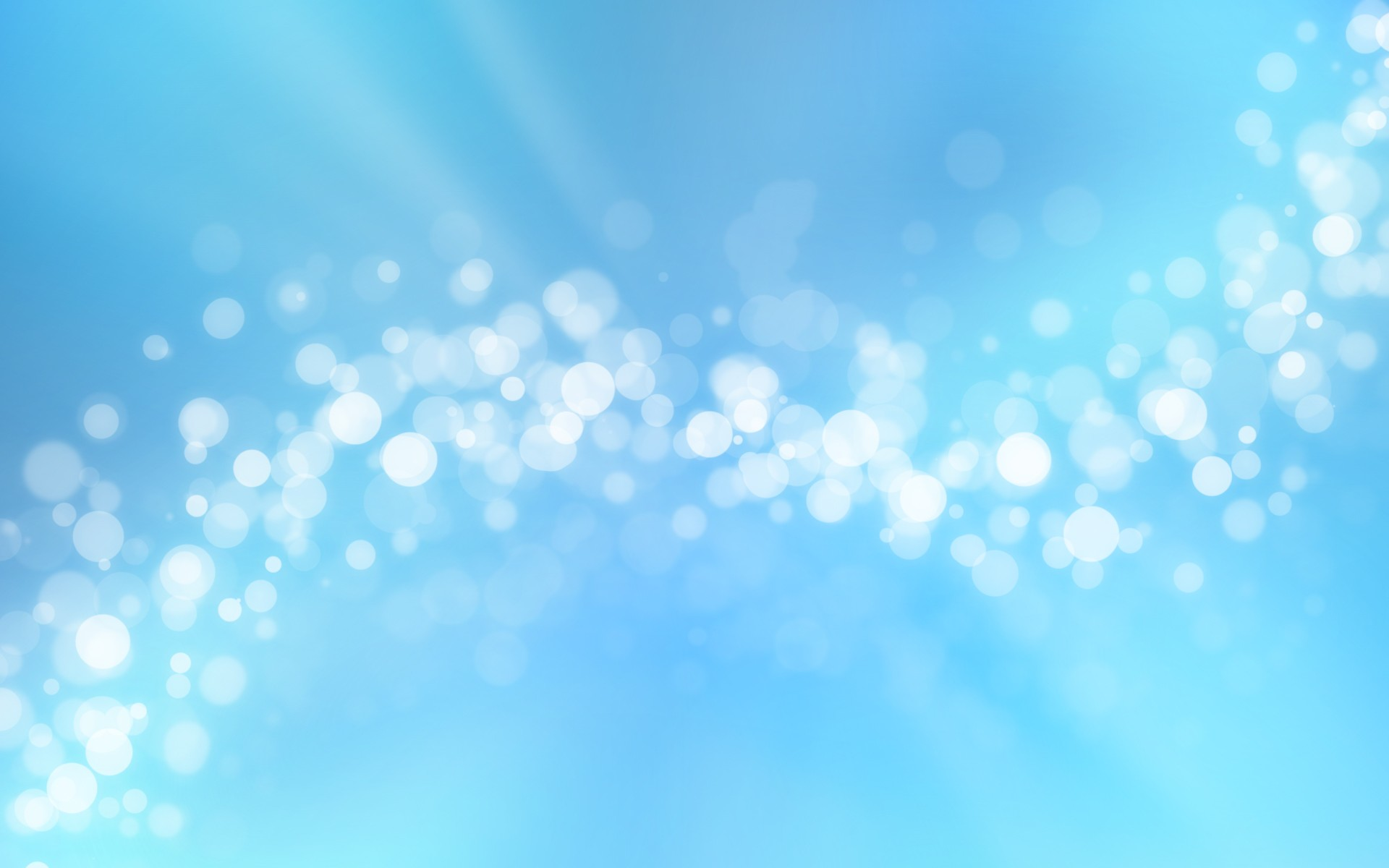 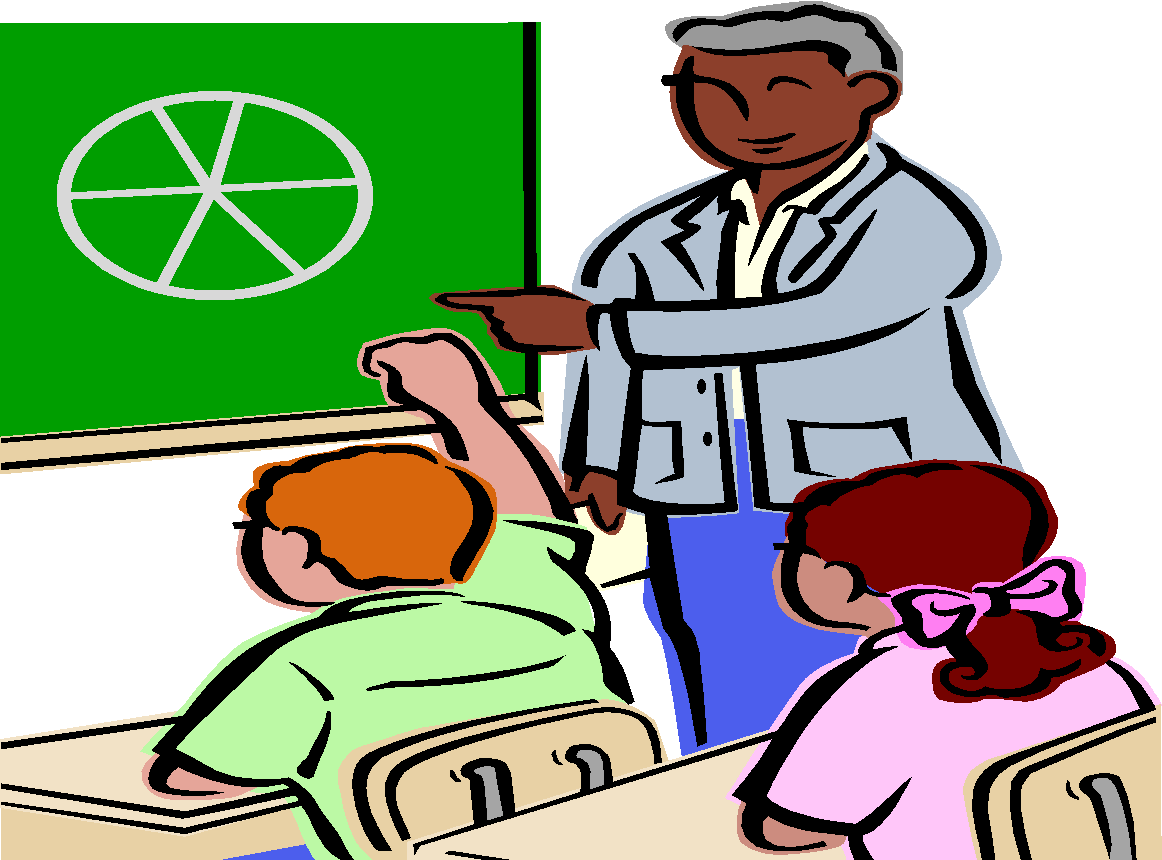 Tonight’s Objectives:
Teacher Introduction/Background 
Contact information
Syllabus (Grading Policy) 
Classroom/Remote Expectations
Online Materials 
Curriculum/Course
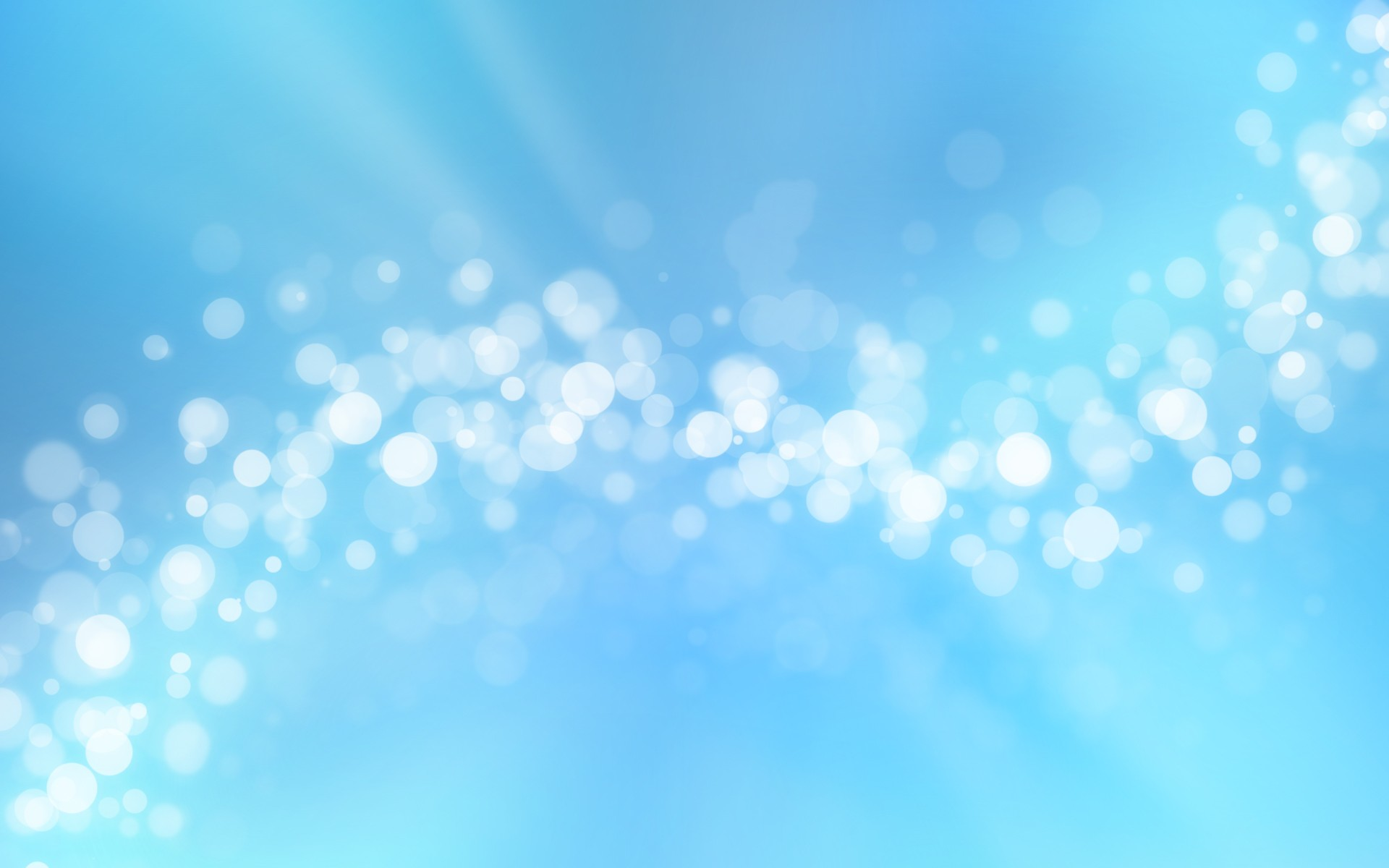 Teacher Introduction/Background:
My name is Maureen Guzman and I have been a teacher for about 18 years. 
This is my 2nd year at Perth Amboy High School   
BA Secondary Education (English/Language Arts & English as a Second Language; Minor in Spanish)
MA Linguistics  (Bilingual/ Bicultural Education K-12; Second Language Acquisition) 
Certifications: ESL, Spanish, Language Arts, and Bilingual Education- K-12 and college level; Supervisory and Administrative Certification
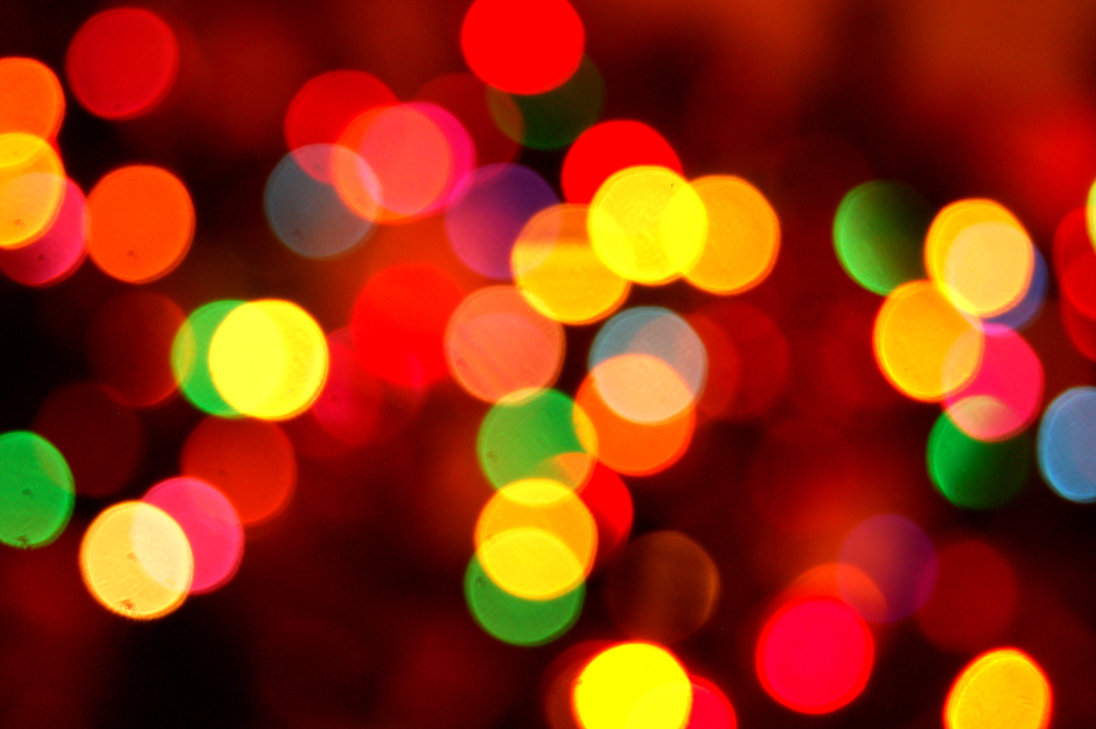 Mrs.Guzman’s Role at PHS
ESL  1, ESL 2, ESL  4 teacher
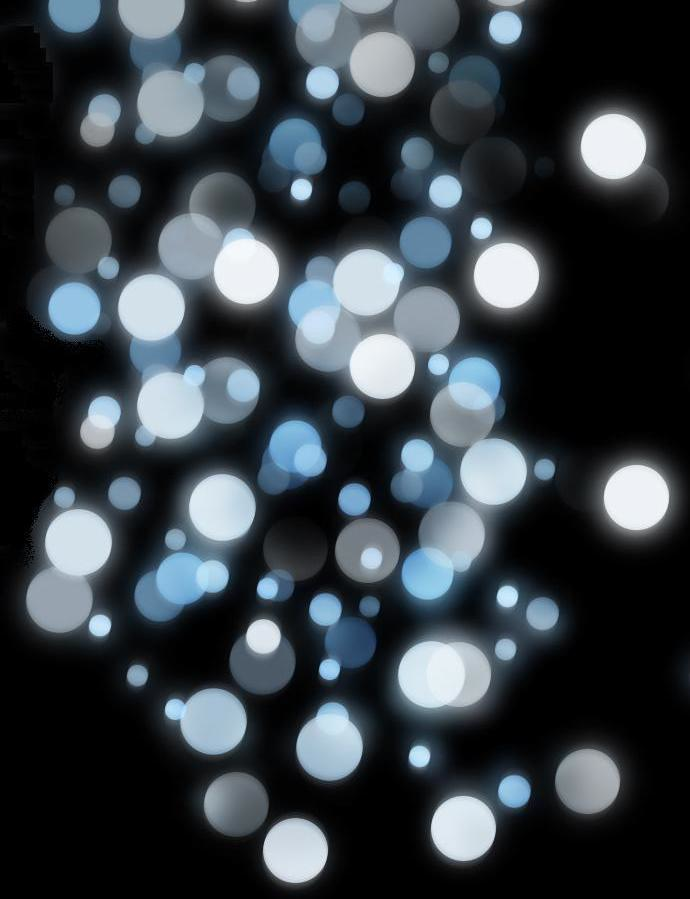 Curriculum:
Curriculum: CCSS: Common Core State Standards and WIDA Standards. 

Course: Standards focus on reading
writing, listening, reading, and  speaking.  

.
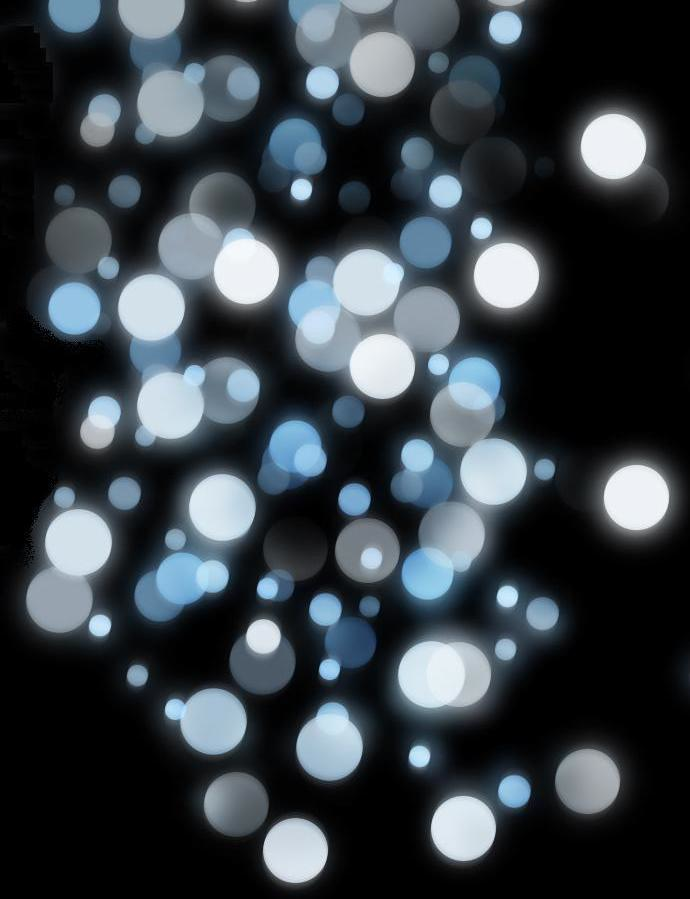 Course Goal:
Students will further develop their speaking, reading,  writing, and listening  skills in English within other content areas. 

.
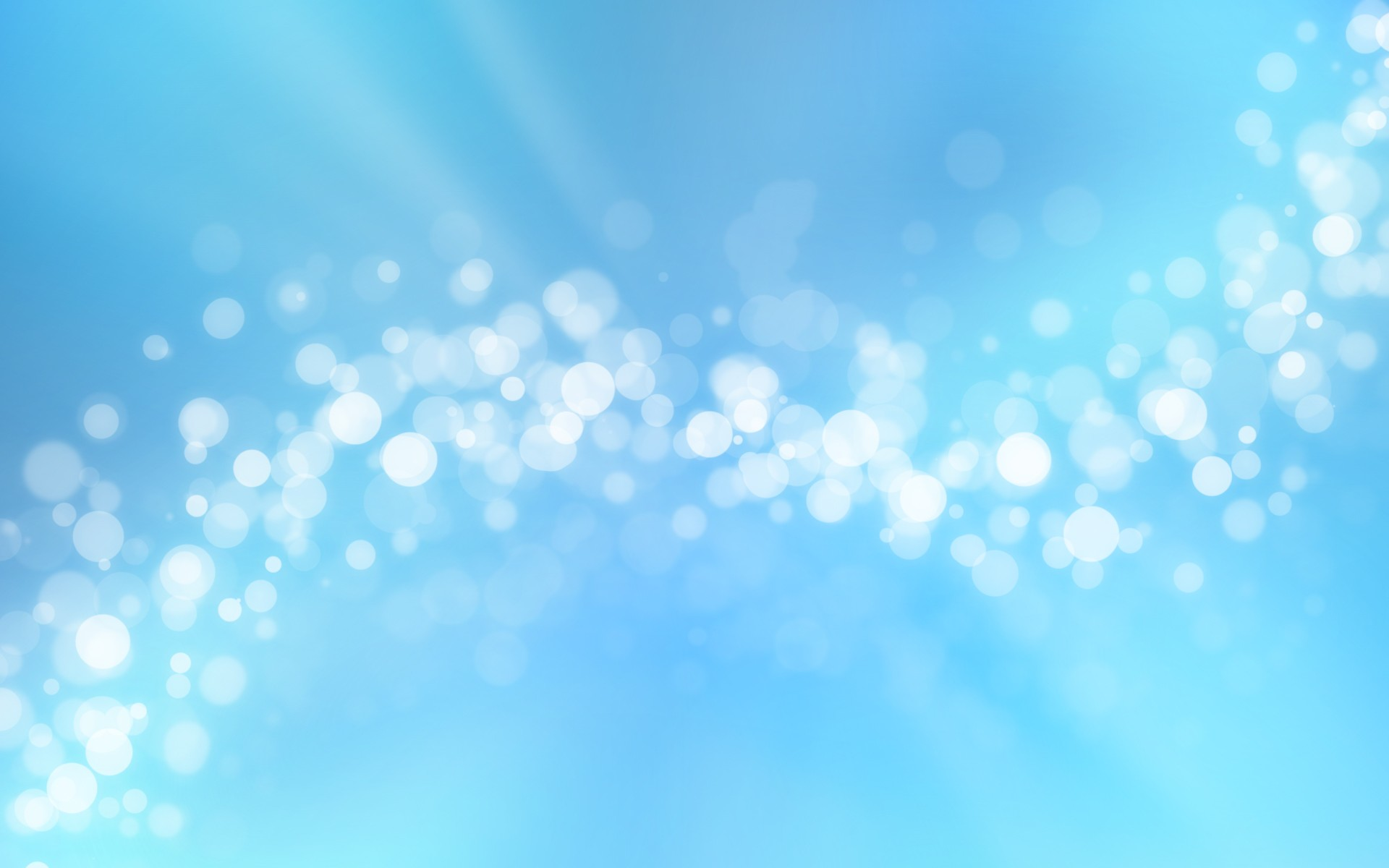 Units of Study ESL 4:
Marking Period 1: Literature High School Life   
Marking period 2: 
American Dream/Foundations
Marking Period 3: Respect/Rights  
  Marking Period 4:  Current Events: Social Media
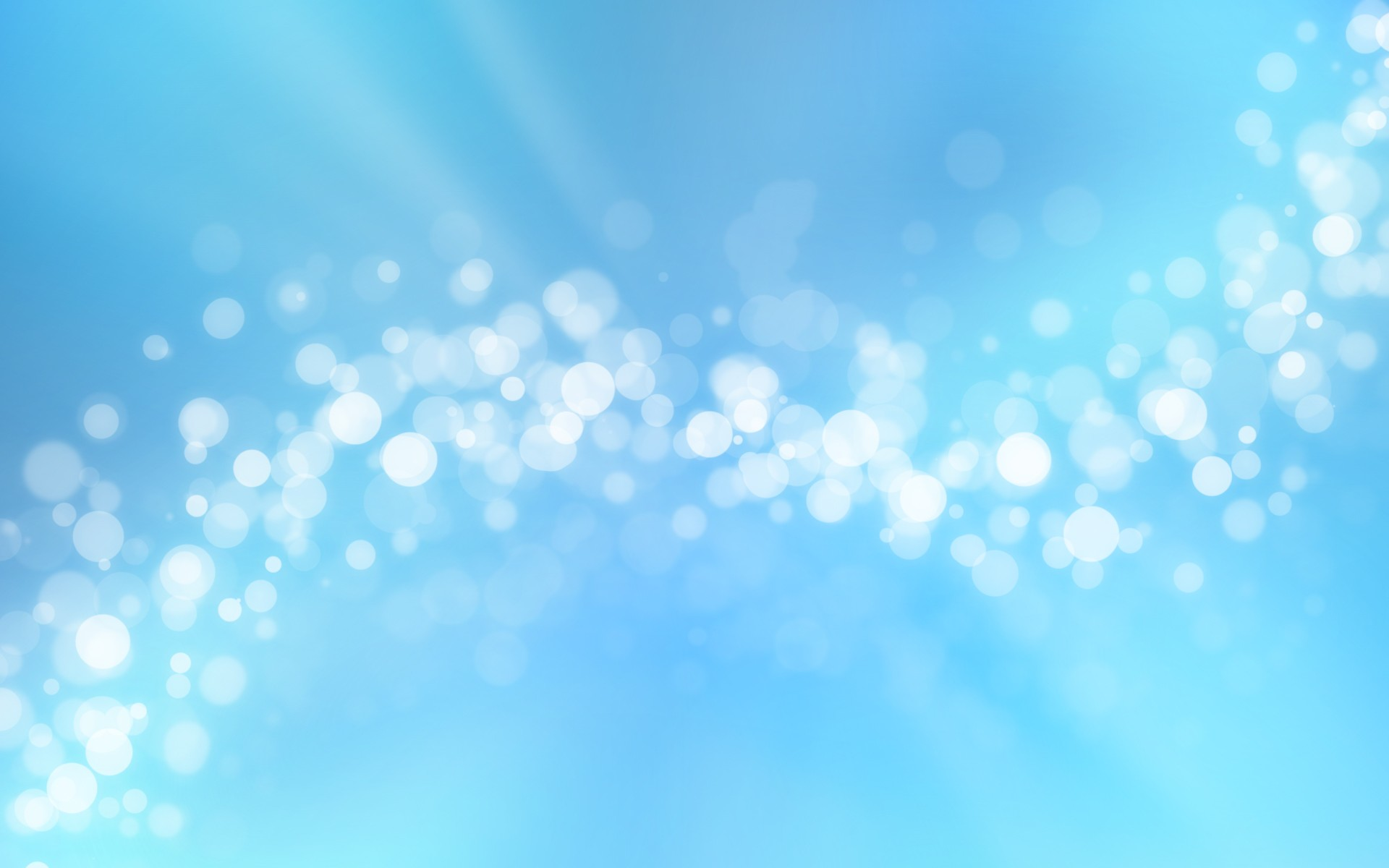 Units of Study ESL 2:
Marking Period 1: Endangered World
Marking period 2: Literature-Monster 
Marking Period 3:   Heroes 
  Marking Period 4: Traditions and Folktales
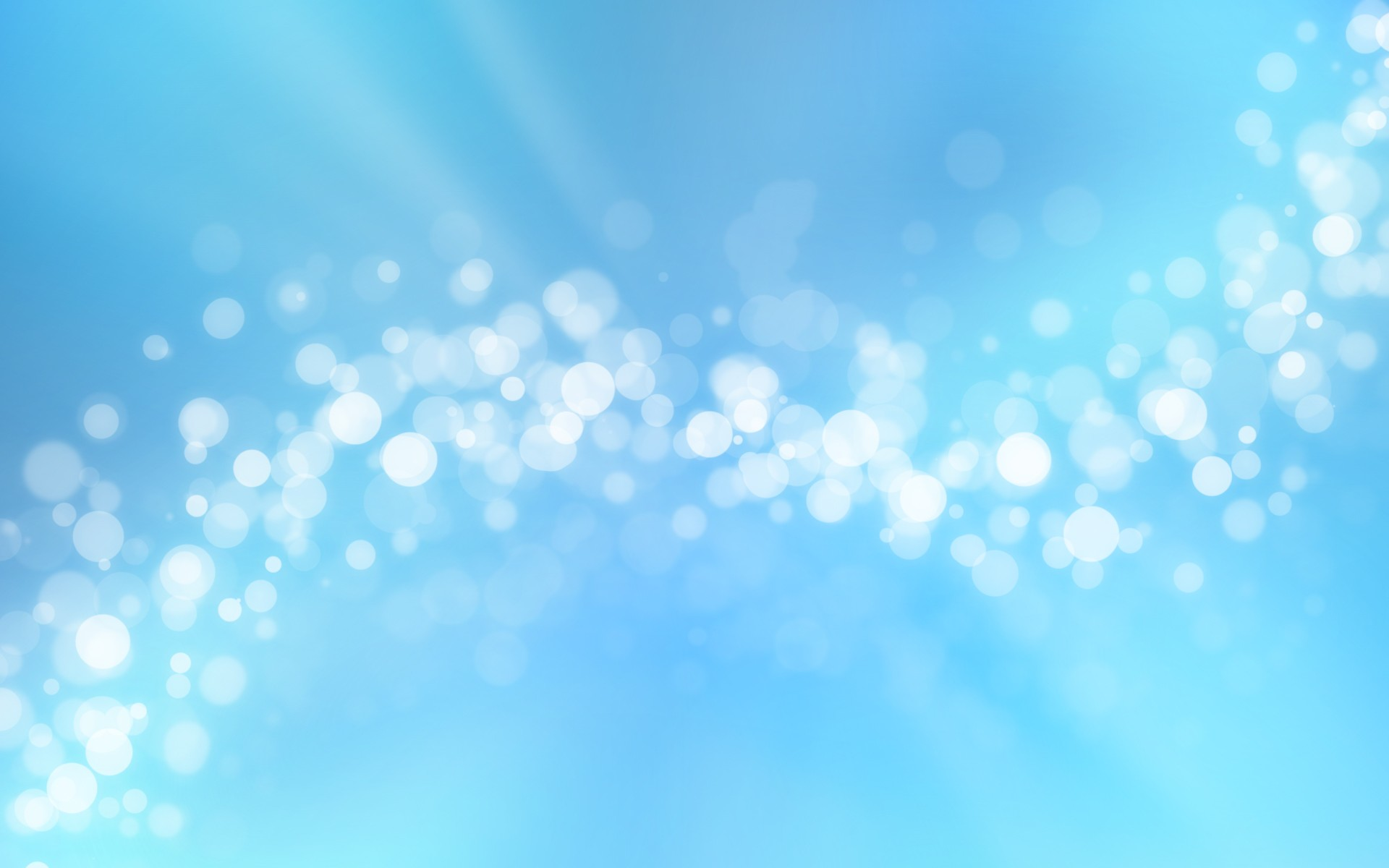 Grading System:
20% Formative Assessments: quizzes, do now’s, closing activities, class work 
75% Summative Assessments: Tests, Projects,  Interactive Notebook Correction 
5% Homework